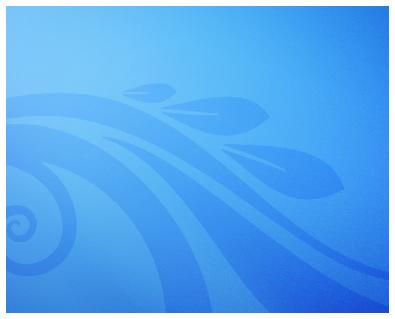 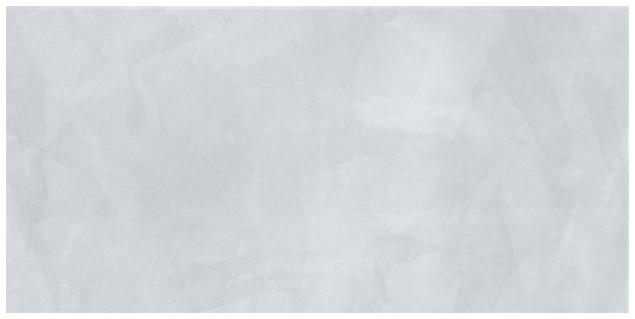 December 2015
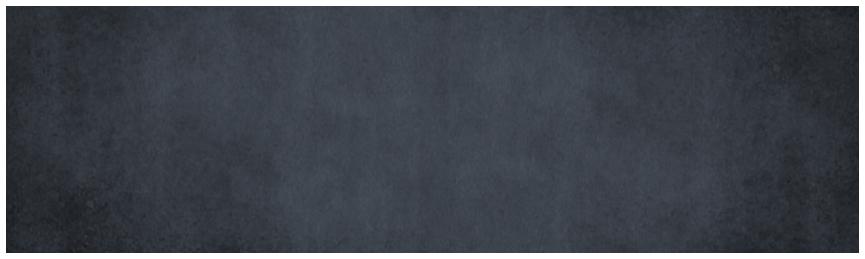 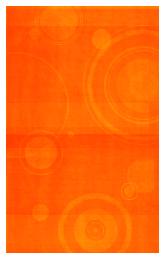 Data Quality:  Why it Matters
Ryan White Services ReportHIV/AIDS Bureau, Health Resources and Services Administration
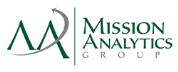 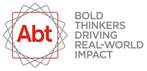 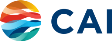 [Speaker Notes: (1,2) Welcome to the Ryan White Service Report video series.  Each video provides an overview of a topic related to the Ryan White Services Report – otherwise known as the RSR, which is reported to the HIV/AIDS Bureau within the Health Resources and Services Administration. 

This video aims to support grantees and providers in improving their RSR data quality.]
This video will cover…
2
3
1
What is data quality?
How can we improve it?
Why do we care about it?
2
[Speaker Notes: This video will answer the following questions:

(1) What is data quality?  (2) Why do we care about it?  (3) And finally, how can we improve it.]
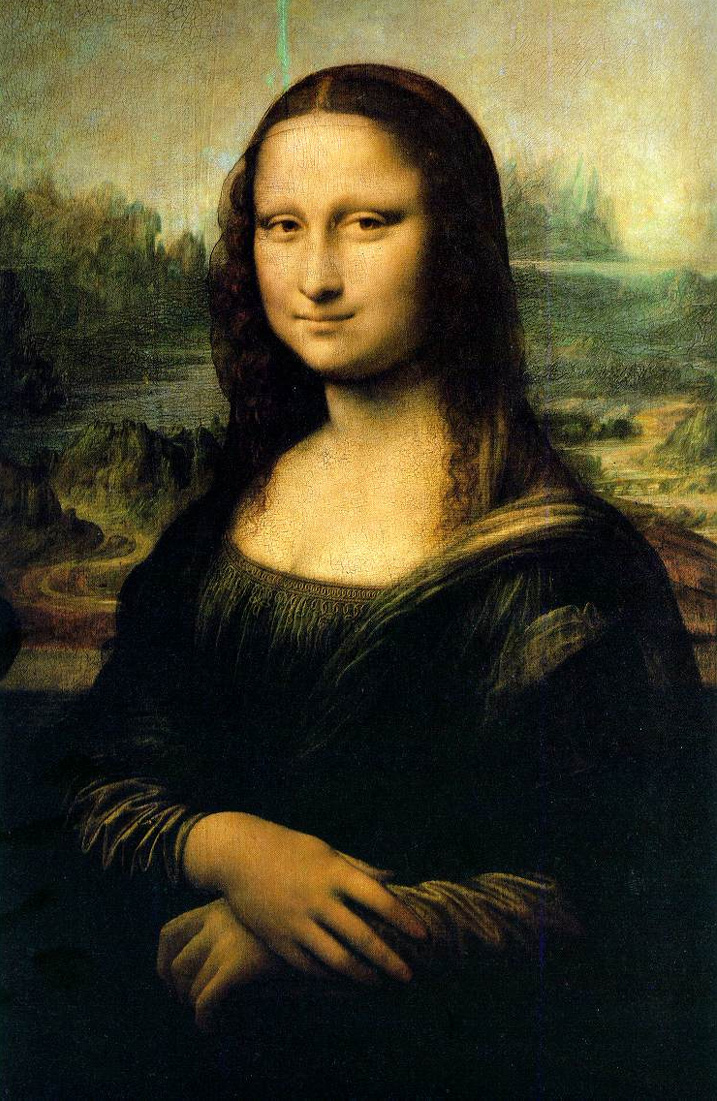 3
[Speaker Notes: To illustrate the definition of data quality, here is a representation of your HIV-care program – a masterpiece!]
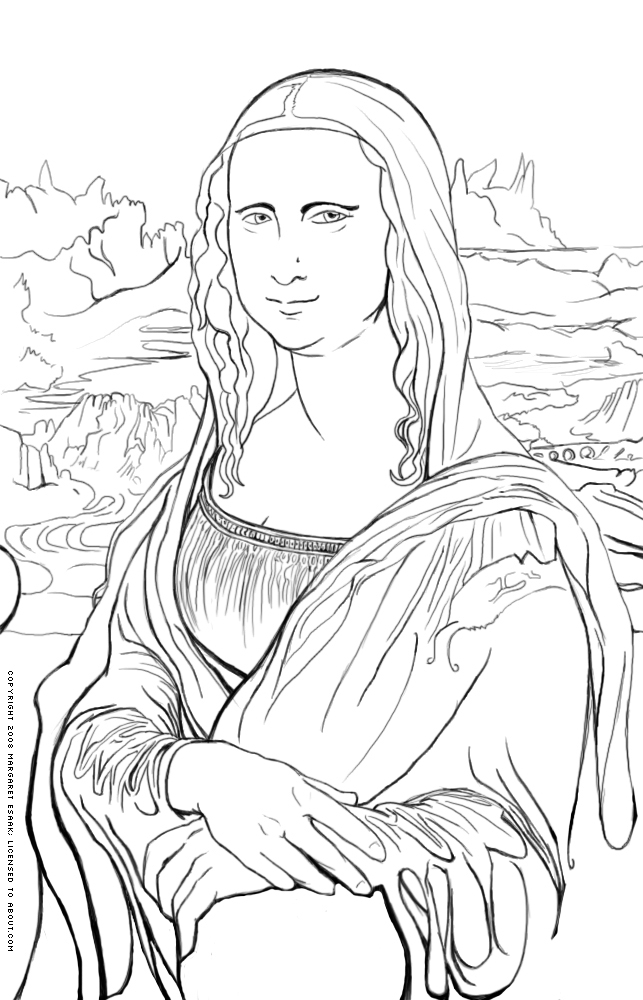 4
[Speaker Notes: Here’s your HIV-care program through the lens of the RSR.  It only covers clients and services eligible for Ryan White funding, so it may lack some color.  However, because it shows you all the clinical data on a eligible client, the picture is more or less complete.]
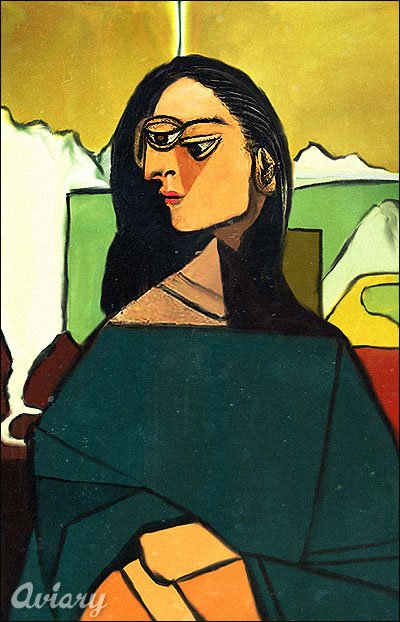 5
[Speaker Notes: But here’s your program through the lens of the RSR with poor data quality.  Your program appears distorted; the data do not reflect its true quality.]
RSR Data Count!
RSR data are used to report information about your program
Your Project Officer
HAB leadership
Congress
HIV community
The public
You can’t assess your program with poor data quality
6
[Speaker Notes: You want your RSR data to reflect the good work that you do! Your project officer will review RSR data to learn more about your program. In addition, the RSR is used to present the Ryan White Program to the public. It is essential that Congress, the HIV community, and the public at large receive accurate information about the importance of the Ryan White Program. In addition, good quality data can help you improve quality of care, poor quality data cannot. If your data do not reflect your actual program activities, you can’t use it to improve your performance.]
Quality of Data versus 
Quality of Care
Quality of Care 
= 
What your program is doing compared to what it should be doing
Quality of Data 
= 
Accuracy of your data
7
[Speaker Notes: (1) The quality of your data is the accuracy of your data.  In other words, how well the data reflect the services you deliver.

What is the difference between quality of data and quality of care?

(2) Quality of care compares the services that were actually delivered to an external measure of quality. 

Now, let’s look at an example.]
What’s Really Happening
What HAB Sees
47 + 40
    100
47+0   
 100
= 87% of clients with viral load counts
= 47% of clients with viral load counts
8
[Speaker Notes: Say you see 100 clients. 47 of these clients had their labs done onsite at your clinic, 40 had their labs done offsite, and 13 did not receive labs at all. 

(1) This means that 87% of your clients had viral load test results.

(2) But, let’s say that because of your data collection and reporting system, you only have data on the labs that are done at the onsite lab. Thus, those 40 clients who received their labs offsite will be missing their lab results in your RSR data. 

(3) HAB assumes you report everything you do, and so when you submit your report, it appears as if you only have done labs for 47% of your clients.]
Quality of Data versus 
Quality of Care
Data Quality Issue
= 
40% of clients without lab records
Program Quality Issue
= 
13% of clients without labs
9
[Speaker Notes: Those 40 clients without lab records represent a data quality issue, while the 13 clients without actual labs represent a program quality issue.

Unfortunately, you can’t identify a program quality issues with poor data quality.  If your data quality was poor, you wouldn’t know if clients were actually not receiving services or if they were receiving services and there was simply no record of them. Good quality data allows you to pursue problems you see in the data with confidence instead of having to second guess yourself.]
Given the importance of data quality…
Before you send the data files – ask yourself:
10
[Speaker Notes: (1) Given the importance of data quality, we’d like you to ask yourself three questions before you submit your files.  

(2) First, look at whether the RSR data are complete.  (3) Second, see if the data are internally consistent with other data within the RSR. (4) Third, check to see if your data truly reflect your program.]
How to Answer These Questions
RSR Web System
Check Your XML
Confirmation Report
Validation Report
Completeness Report
Your data management system 
CHEX with TRAX
RSR-Ready Systems
11
[Speaker Notes: There are many tool available to help you answer these questions. Some of them are part of the RSR Web System – that’s the system you use to upload and submit your data. Others are within the data systems you use to create your XML file.

Now, let’s go over some of these tools.]
Check Your XML Feature
Opens before the main system
Allows you to check schema compliance and data quality (through Confirmation, Validation, and Completeness Reports)
Confirmation Report
Provides a summary of data uploaded
Displays number and percent of clients reported for each response option
Tools within the RSR Web System
Validation Report
Identifies invalid and internally inconsistent data
Categorizes issues into errors, warnings, and alerts
Completeness Report
Displays number and percent of required clients with missing and unknown data
12
[Speaker Notes: (1) To help you assess your data quality before the RSR submission window begins, use the Check Your XML feature in the RSR system. The Check Your XML feature was created for two main purposes: first, it allows you to check that your file is compliant with the schema. Second, it helps you check the quality of your data. It as three main reports that you can generate once you upload your data: the Validation Report, Confirmation Report and Completeness Report. Remember, a big advantage to using Check Your XML is that you can identify and address these issues early, so when you upload for the actual submission, you don’t have validation messages! 

The three main reports in the Check Your XML Feature are also in the main submission portal of the RSR Web System. If you are a provider, you can use these reports to view your own data. If you are a grantee, you can use the feature to view your providers’ reports. Let’s talk about them in more detail now. 

(2) The client upload confirmation report summarizes what was uploaded in your XML. It displays the number of clients by gender, race, ethnicity, service visits, etc.  This report is probably one of the most important reports. You can confirm what you uploaded to expectations about your program. What story does your data tell about your clients? Do frequencies match your expectations? If not, why?

(3) The validation report identifies invalid and internally inconsistent data. It categorizes issues into three groups. Errors must be fixed. You should try to resolve your warnings, but if you can’t resolve them, you will need to enter a comment. You don’t need to enter a comment to explain an alert, but you should fix mistakes as necessary. 

(4) The data completeness report provides feedback on whether you can holes in your data. It contains the number and percent of required clients with missing and unknown data.]
RSR-Ready System Data Reports
RSR-Ready Systems have developed tools to help you check the quality of RSR data
Contact your vendor with questions
Tools in Your System
CHEX (TRAX Users)
An Excel spreadsheet pre-loaded with drop down menus and conditional formatting
Review cells to identify validation issues
13
[Speaker Notes: You can also check the quality of your data throughout the year with tools associated with the system you use to create the XML file. If you use an RSR-Ready System, such as CAREWare, make sure you are up to speed on what’s available. HAB works with these systems on an annual basis to make sure that they not only create a compliant file, but also incorporate completeness and validation reports. 

There are also options for TRAX users. TRAX, which was built by HAB, converts structured data into the correct XML format. You can check the quality of the data through CHEX, an Excel spreadsheet pre-loaded with drop down menus and conditional formatting. It’s located within the TRAX support package.]
Resources
Check Your XML
RSR In Focus: https://careacttarget.org/library/how-access-and-use-check-your-xml-feature-rsr 
Webinar: https://careacttarget.org/library/check-your-xml-feature-rsr  
Validation Report: https://careacttarget.org/library/rsr-focus-data-validations-client-level-data 
Completeness Report: https://careacttarget.org/library/how-can-i-use-my-completeness-report-improve-data-quality
Tools within the RSR Web System: https://careacttarget.org/library/reviewing-your-data-quality-tools-within-rsr-web-system  
RSR-Ready Systems: https://careacttarget.org/library/rsr-ready-data-systems-vendor-information 
TRAX and CHEX: https://careacttarget.org/library/trax-rsr
14
[Speaker Notes: The TARGET Center website has more resources to help you learn about these tools. Jot down these links or use TARGET’s search feature. And, as always, feel free to contact the DART team.

Thank you for joining us today!]